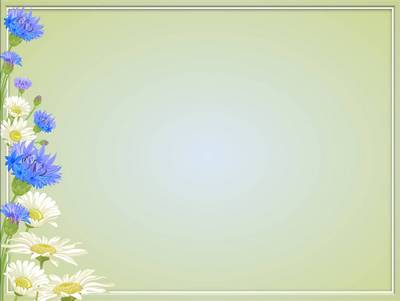 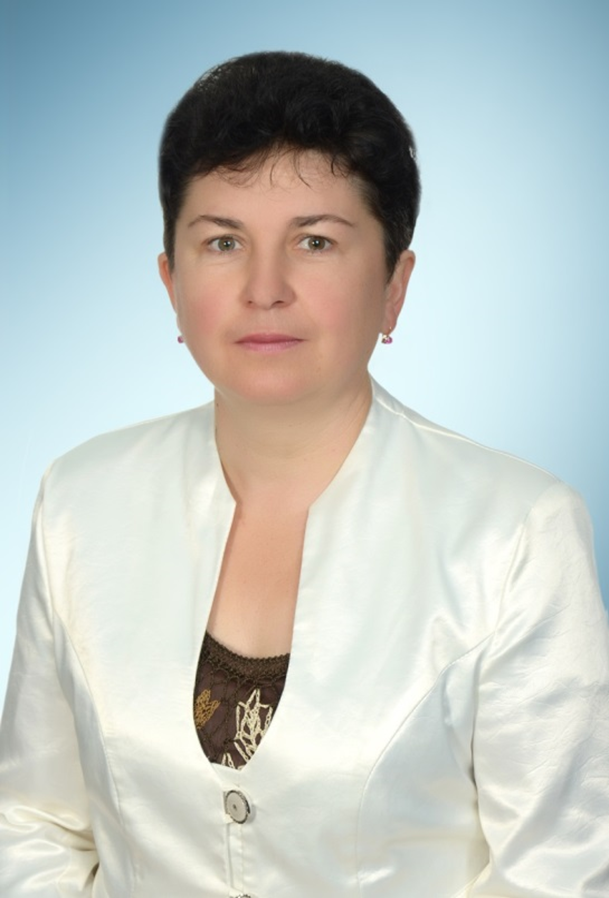 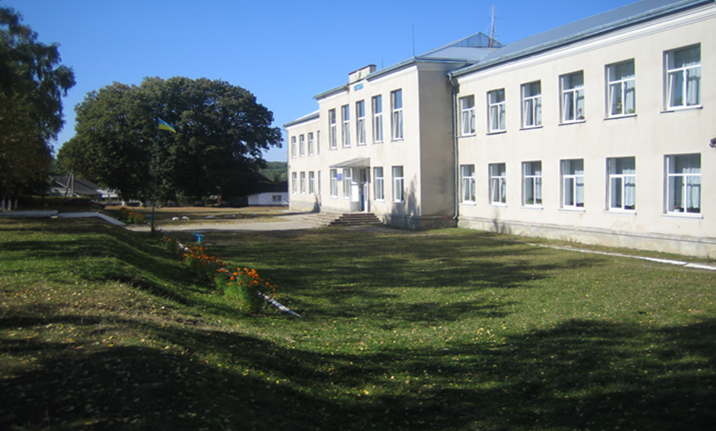 Педагогічний стаж роботи: 22 рокиКваліфікаційна категорія : спеціаліст вищої категорії
Педагогічне знання: Старший вчительПедагогічне кредо: “ Через  співпрацю – до успіху ”
Проблема над якою працюю:
Впровадження інтерактивних технологій навчання  на уроках хімії
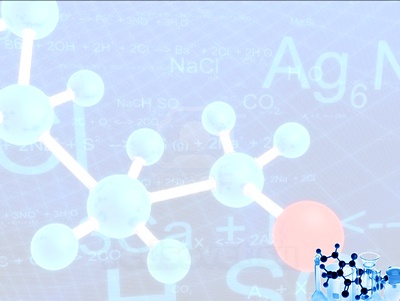 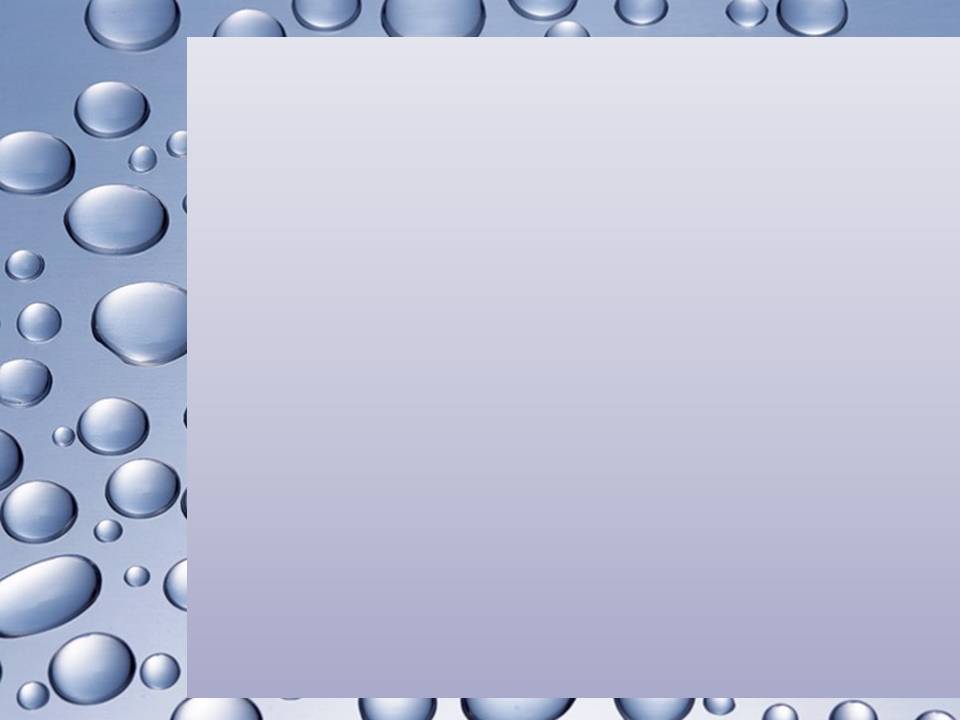 Актуальність проблеми
Активізація пізнавальної діяльності на уроках ;
Спонукання кожного учня до продуктивної праці;
Підвищення рівня знань;
Пробудження інтересу до вивчення хімії;
Ознайомлення із сучасними науковими проблемами
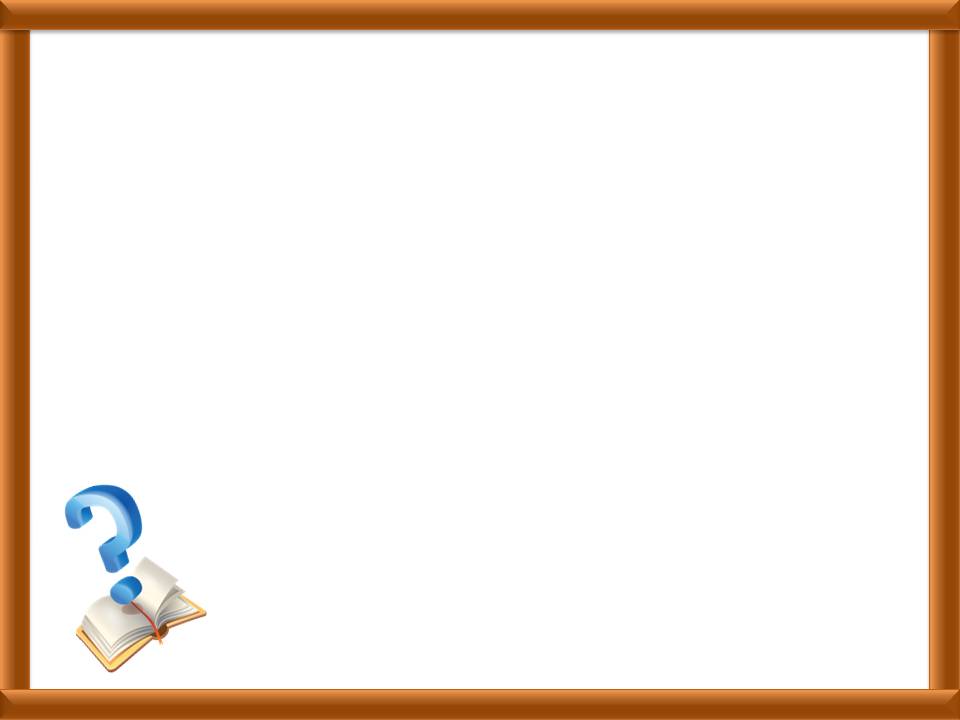 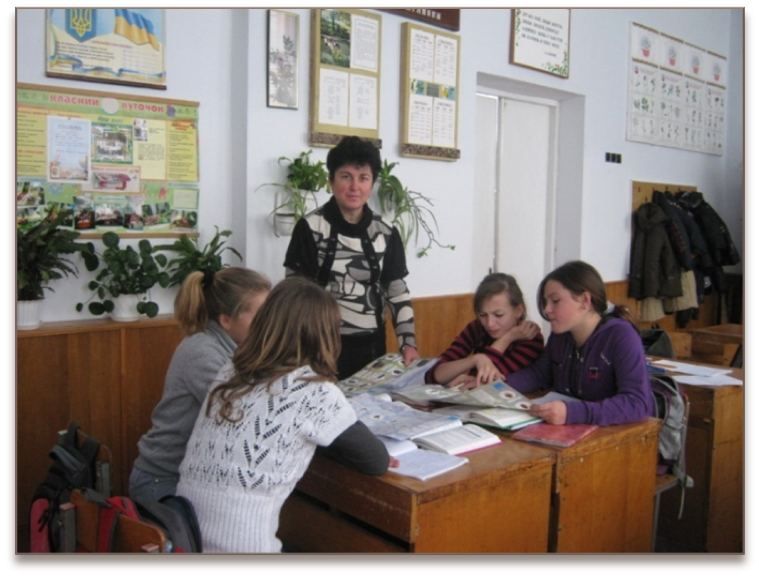 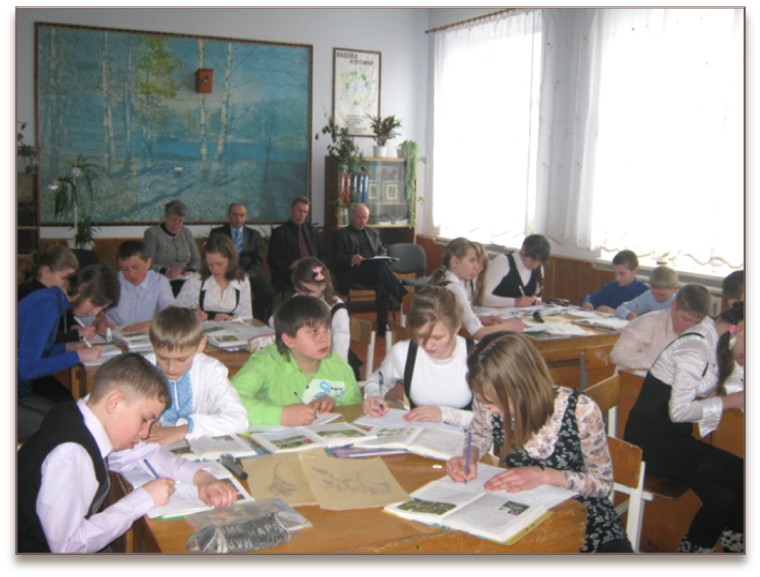 На етапі мотивації навчальної діяльності використовую колективну творчу роботу із розв'язанням певної складної проблеми. При цьому залучаю знання і досвід учнів, наводжу цікаві приклади, демонструю зв’язок матеріалу, що вивчається, з раніше вивченим
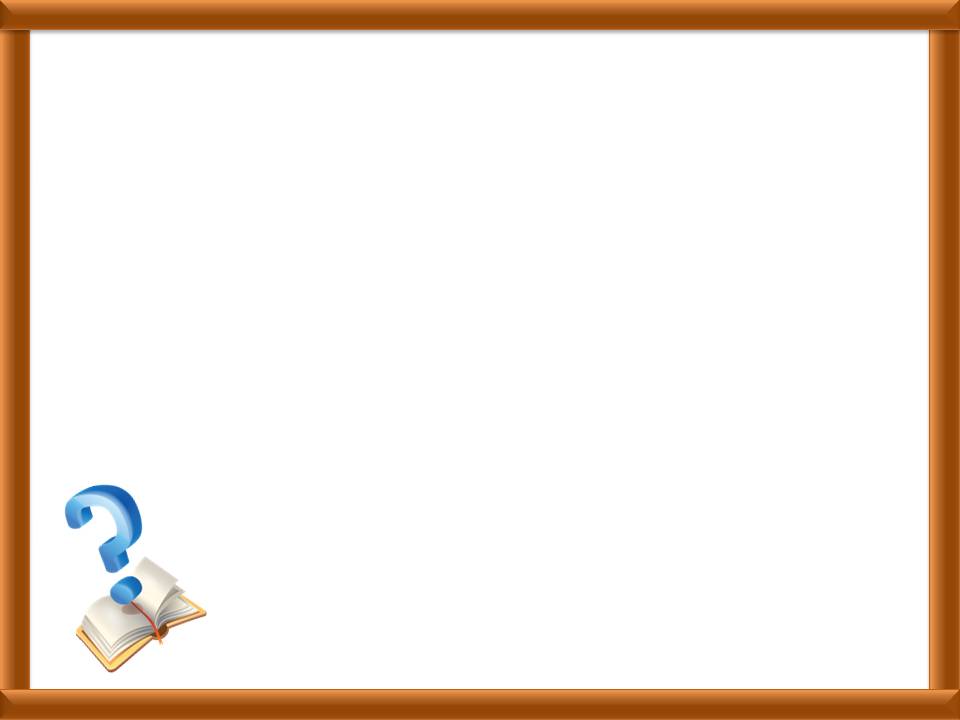 Групову роботу організовую у парах, використовую роботу в групах 
“два-> чотири->всі разом” під час її виконання учні навчають один одного і, навчаючи, вчаться. При цьому використовую такі технології: дискусії, дебати, коло ідей.
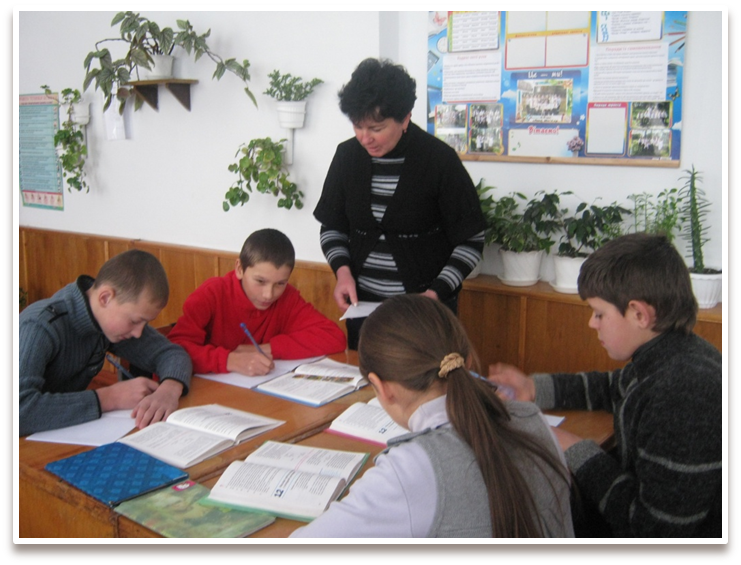 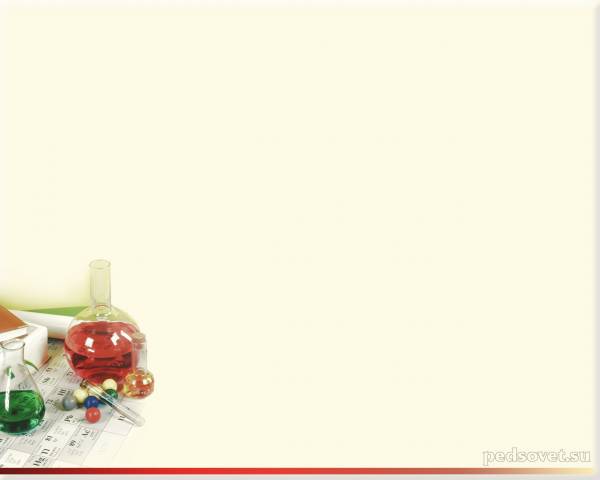 Я особливу увагу звертаю на якість підготовки і проведення початкових етапів уроку, а саме етапу актуалізації навчальних знань і етапу мотивації навчальної діяльності учнів. Використовую такі методи і прийоми: бесіда, розповідь, елементи інтерактивного  навчання – метод мікрофону, метод незакінчених речень
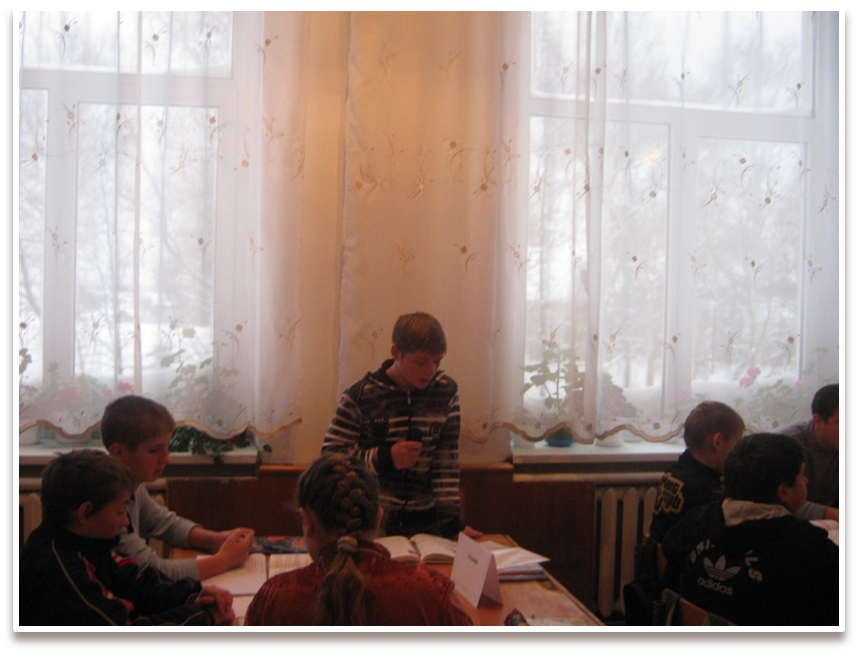 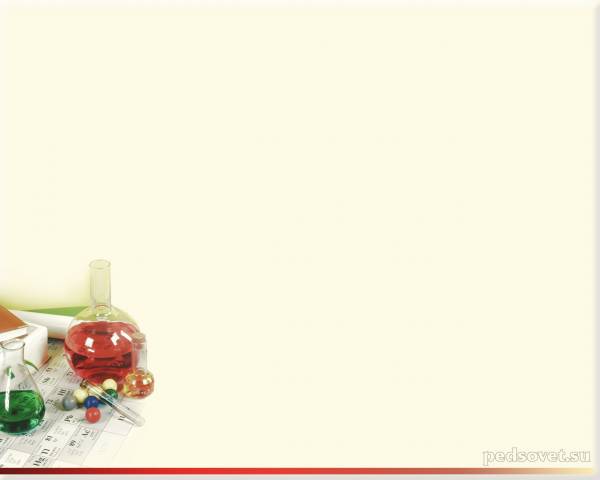 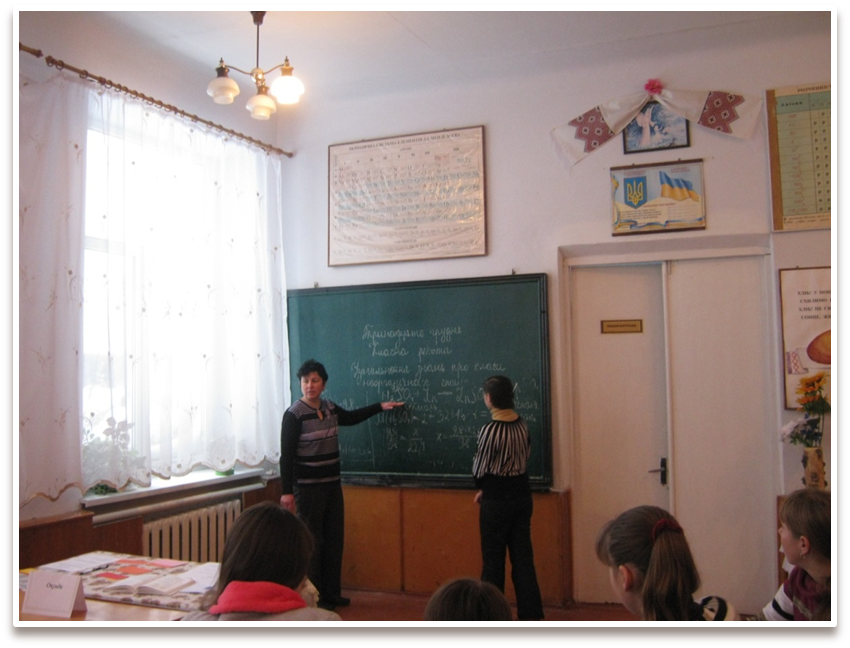 Методи навчання хімії – це способи спільної діяльності вчителя та учнів, які скеровані на виконання завдань з навчання
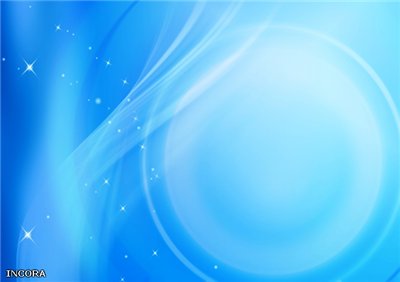 Форми і методи навчання
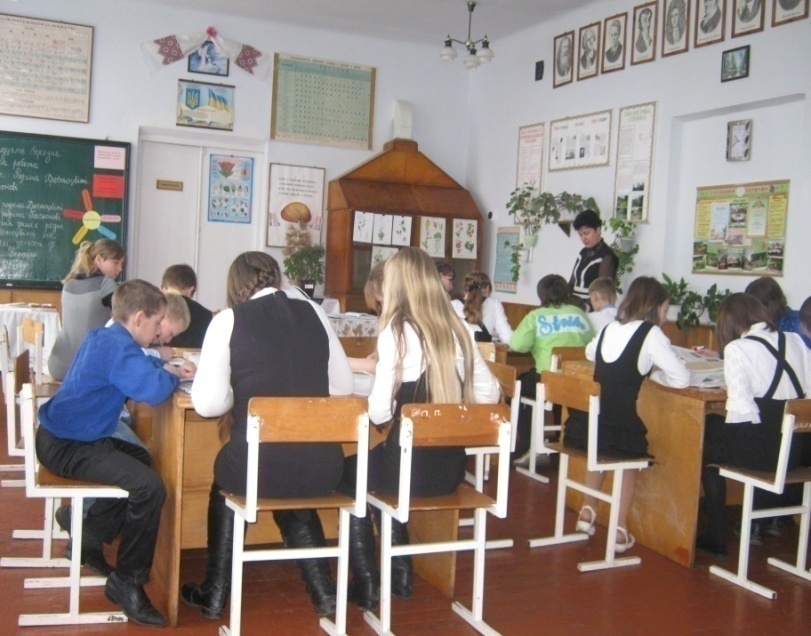 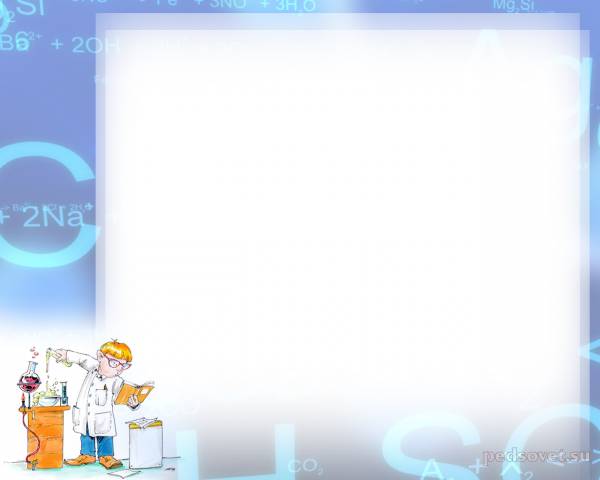 Хімічний турнір
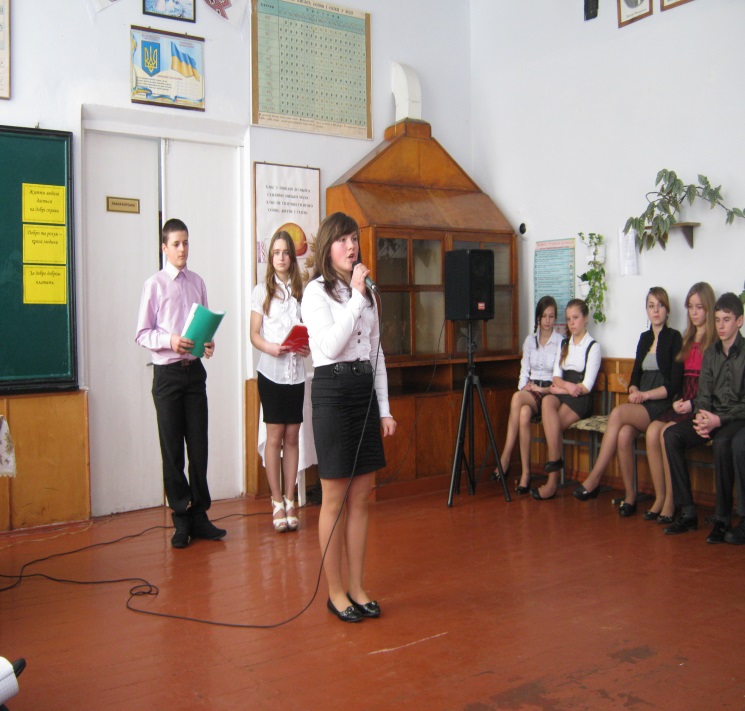 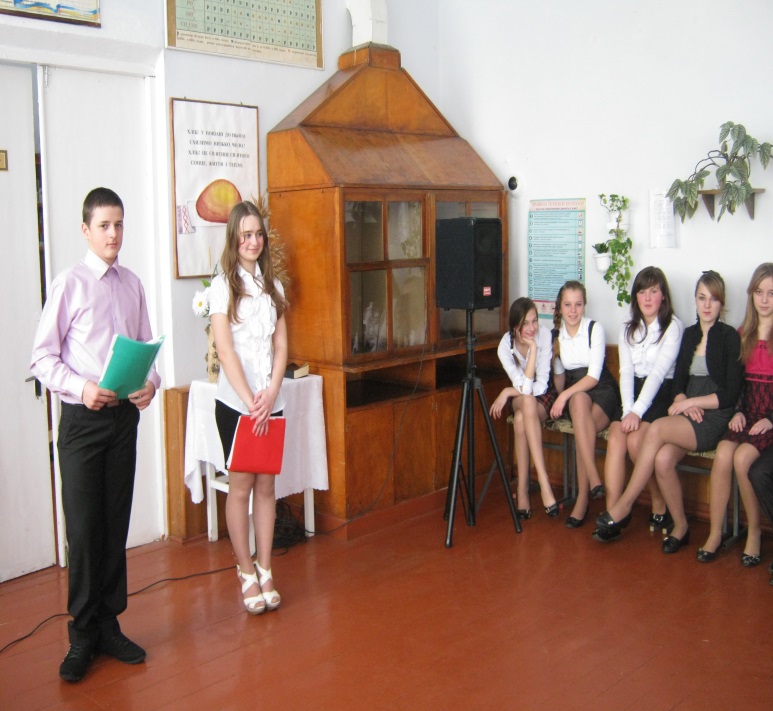 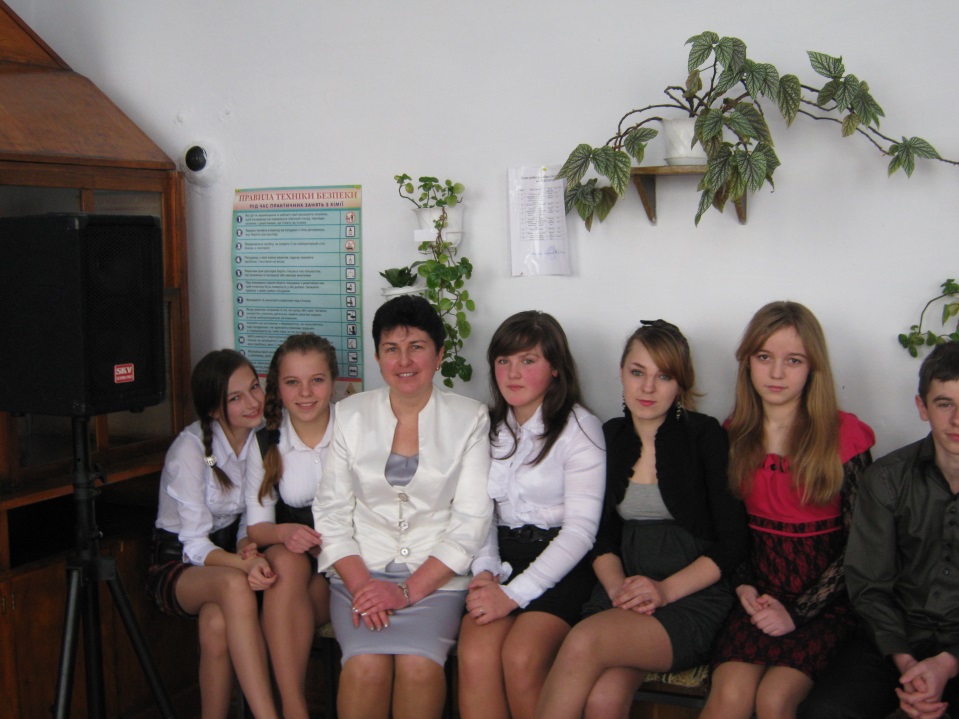 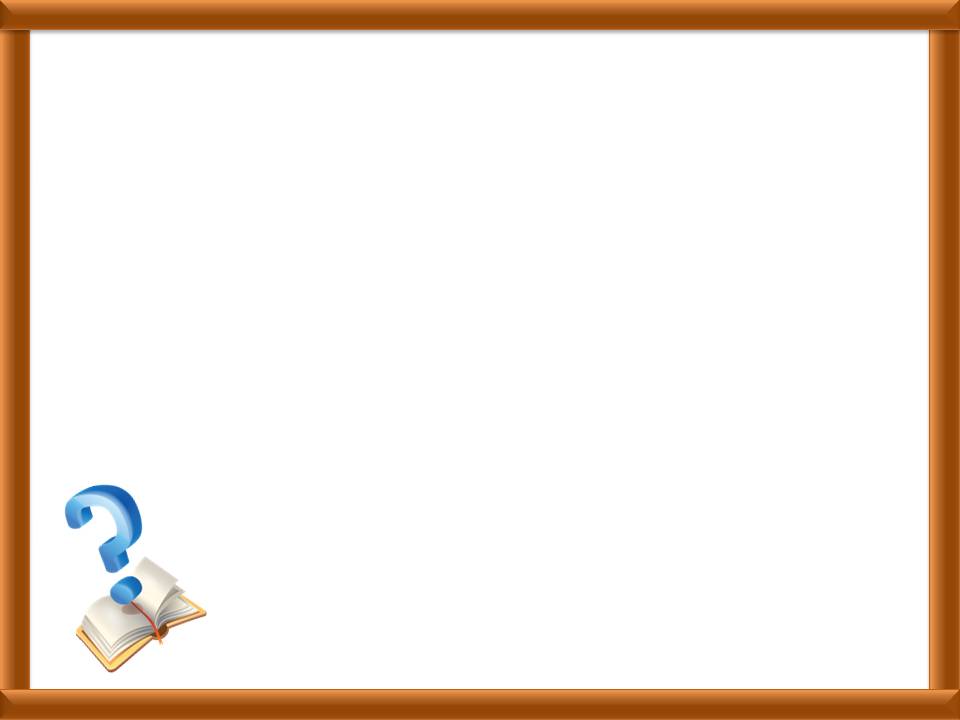 Пропоную учням кілька класифікацій навчальних задач, які застосовують у процесі вивчення хімії:
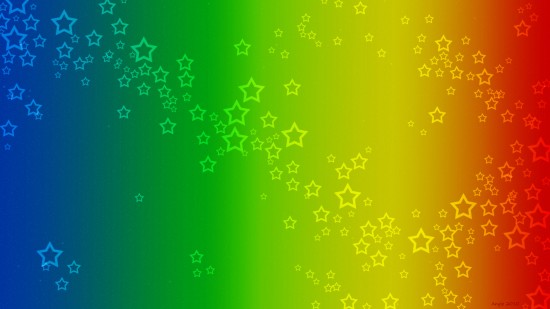 Велику увагу приділяю роботі з обдарованими дітьми, роботу з ними організовую під час уроків, у позаурочний Учні протягом багатьох років брали результативну участь у ІІ етапі Всеукраїнських олімпіад з хімії та показали такі результати
час
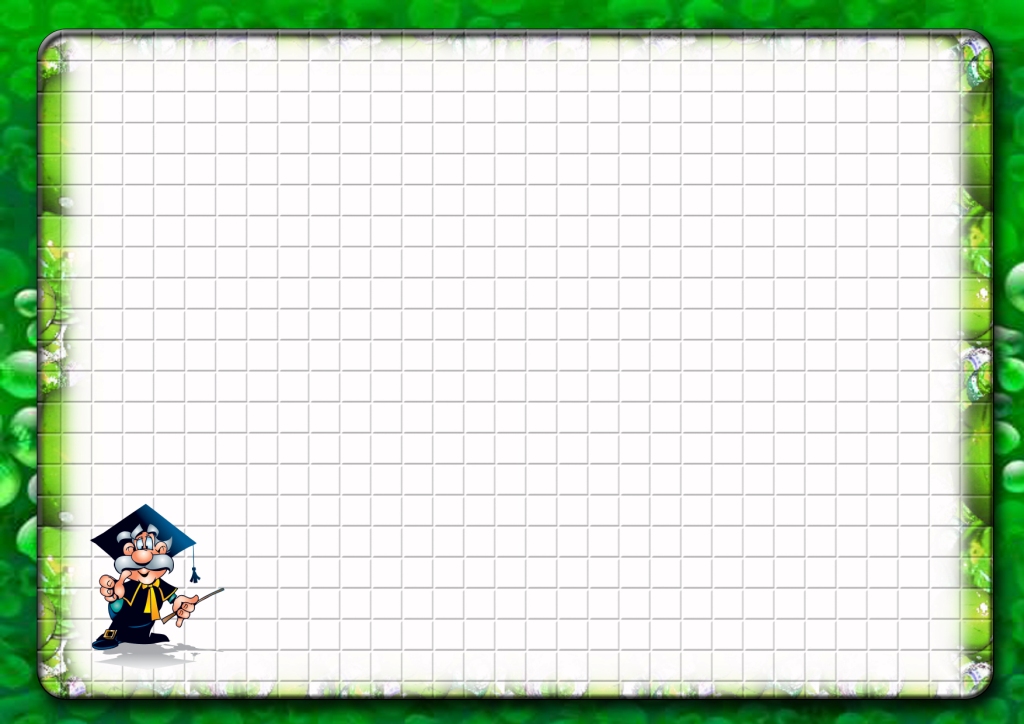 Методична робота
Участь у міжшкільних та районних методичних об'єднаннях вчителів хімії.
Участь у конкурсі «Панорама творчих уроків»
   Участь у обласному семінарі методистів хімії, де ділилися досвідом роботи «Навчальний діалог»
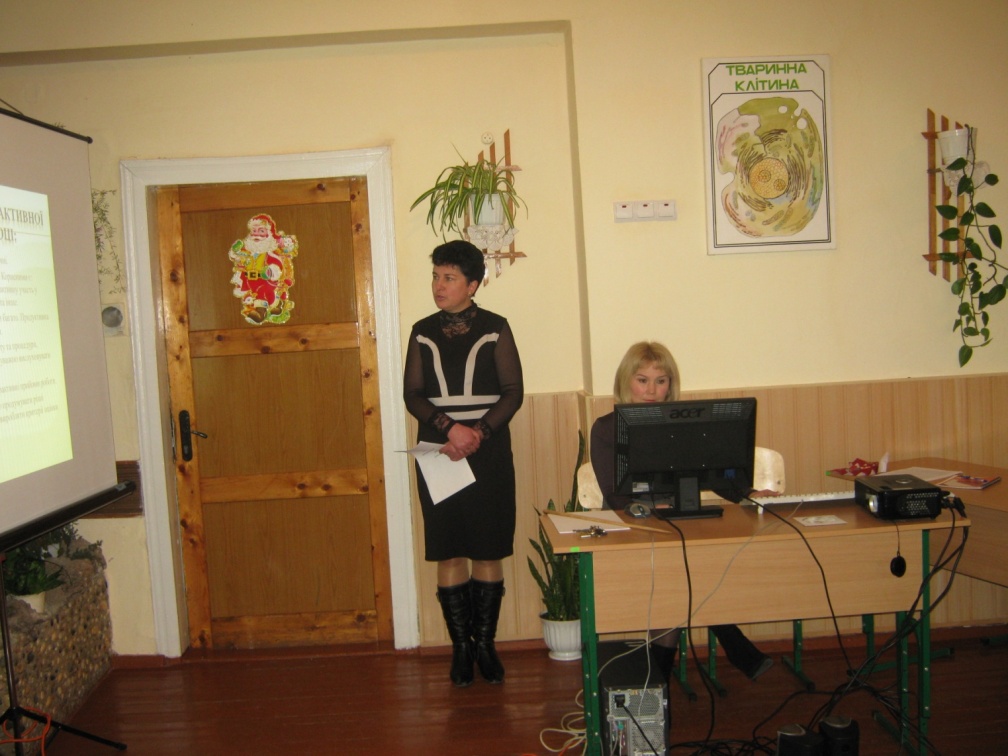 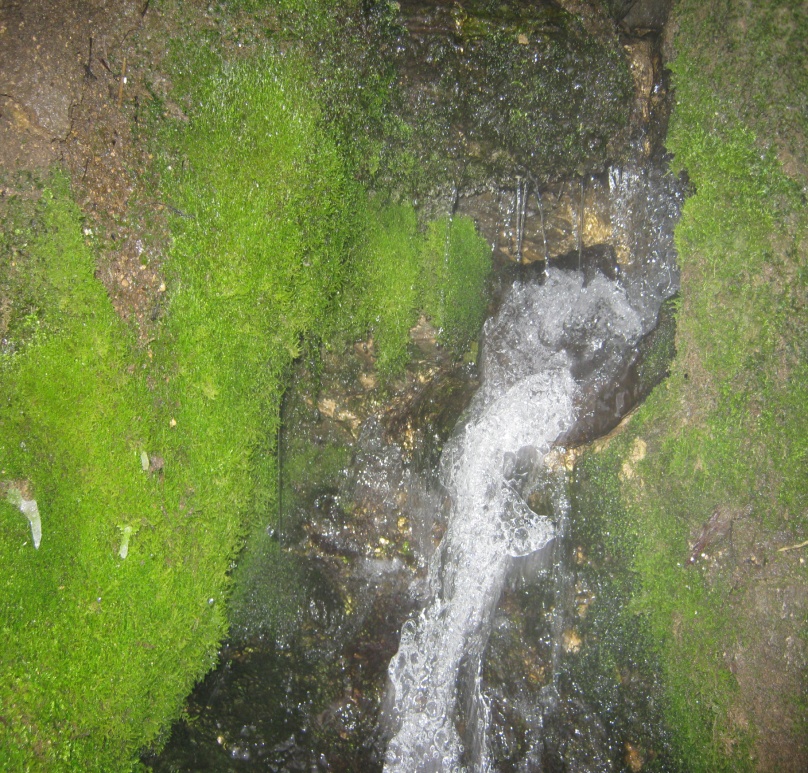 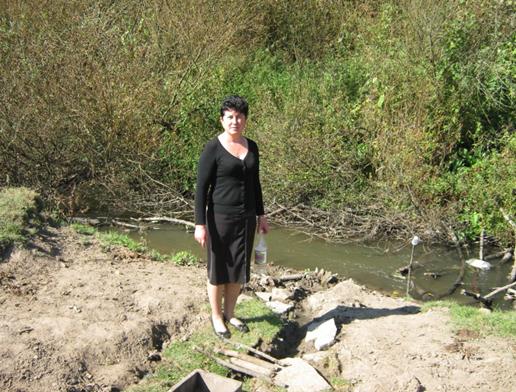 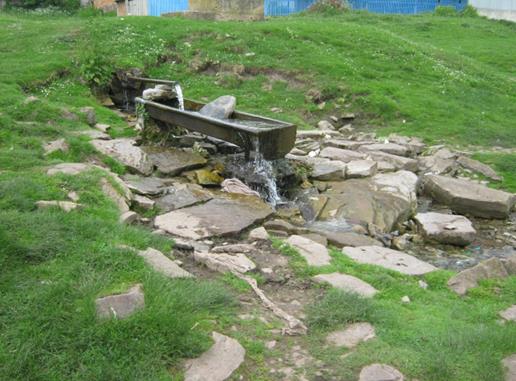 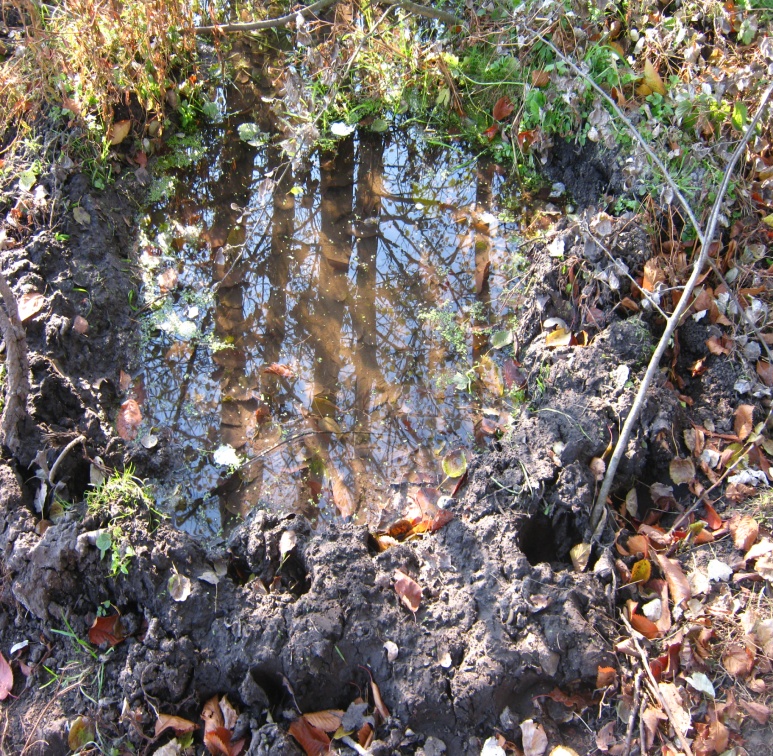 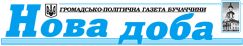 Помірці
ДЖЕРЕЛА «ГУРКАЛО» СТАЛИ ГІДРОЛОГІЧНОЮ ПАМ’ЯТКОЮ ПРИРОДИ 
Одним із напрямків позакласно'і роботи Ріпинецької ЗОШ І-ІІ ступенів є участь дітей у заходах з відновлення та впорядкування місцевих джерел. 
Перші походи були пов'язані із прокладанням екологічної стежки, на шляху якої є зупинка «Живучі джерела — Гуркало». Вони розташовані під Поморецькою горою, неподалік від центральної дороги на Язловець. Там з-під каміння витікають кілька джерел. Вода в них чиста і прохолодна, & усі пори року її температура +10 градусів. Колись вона витікала з такою силою, що гуркіт було чути у навколишніх селах. Звідси і пішла назва джерел «Гуркало».
В давнину графові Волянському в бочці возили воду із джерел до маєтку. До графа приїжджали гості з Відня та Львова і брали цю воду з собою, бо вона мала лікувальні властивості.
І сьогодні п'ють живильну воду із «Гуркала», вмиваються у чистий четвер, набираються сил та бадьорості із надр земних. І світліє душа людська в поєднанні з природою.
Спеціалісти державного управління охорони навколишнього середовища у Тернопільській області оглянули джерела і було погоджено із Ріпинецькою сільською радою питання про організацію гідрологічної пам'ятки природи місцевого значення. Сесія районної ради недавно винесла таке ж рішення.
Нехай поки що відроджено лише декілька джерел, але це реальний внесок у справу збереження природи рідного краю та виховання дбайливих майбутніх господарів Землі.
Галина ПШИК,
вчитель  хімії та біології Ріпинецької ЗОШ І-ІІ ст.,
депутат районної ради.
                                                                                         
 Газета “Нова доба”  8 жовтня 2010р
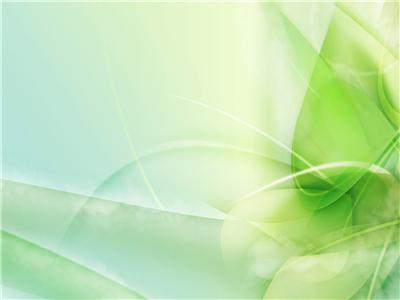 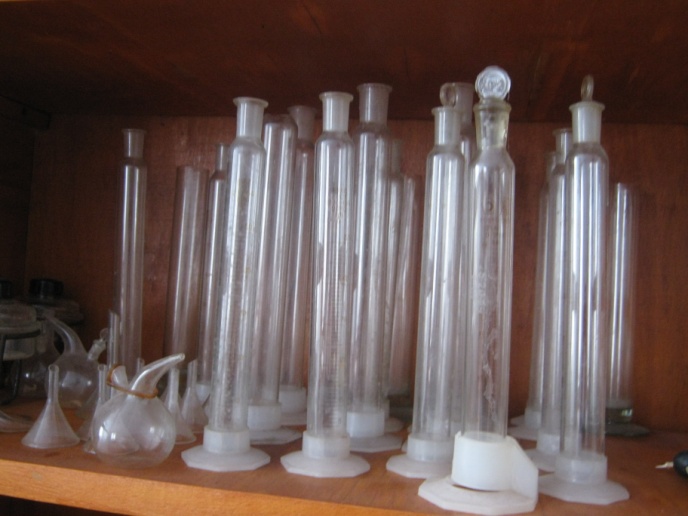 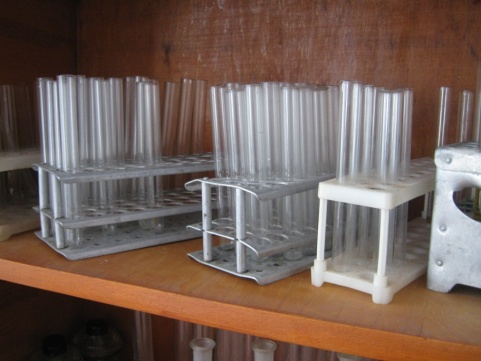 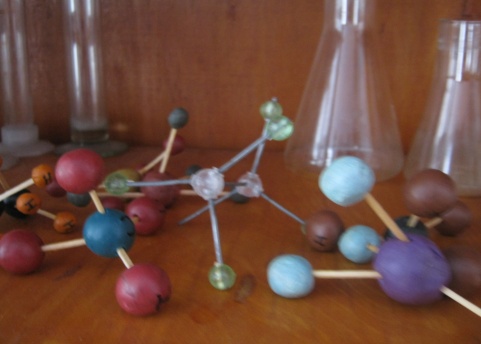 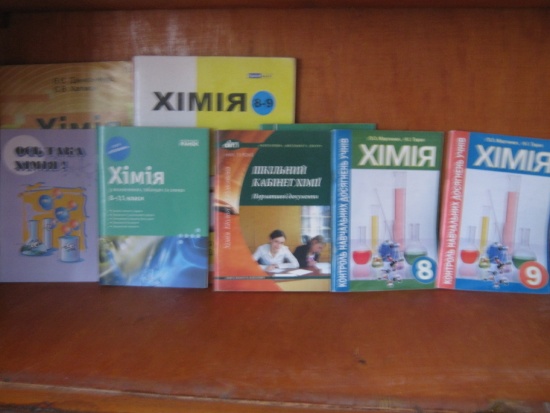 Кабінет хімії – моя творча лабораторія
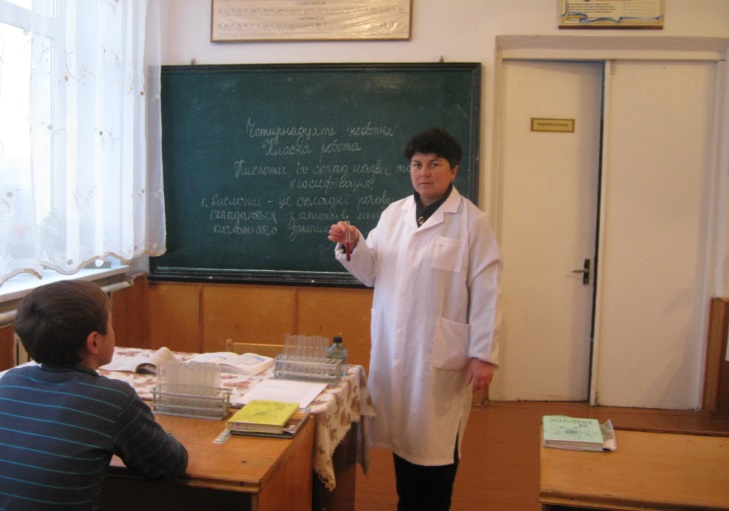 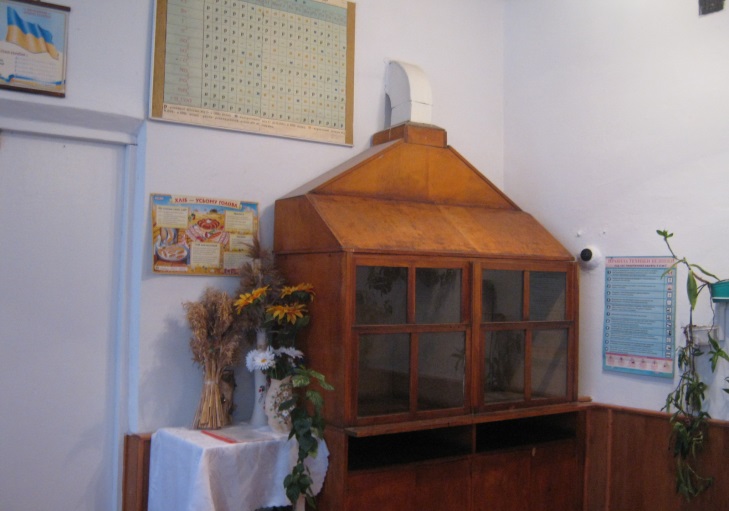 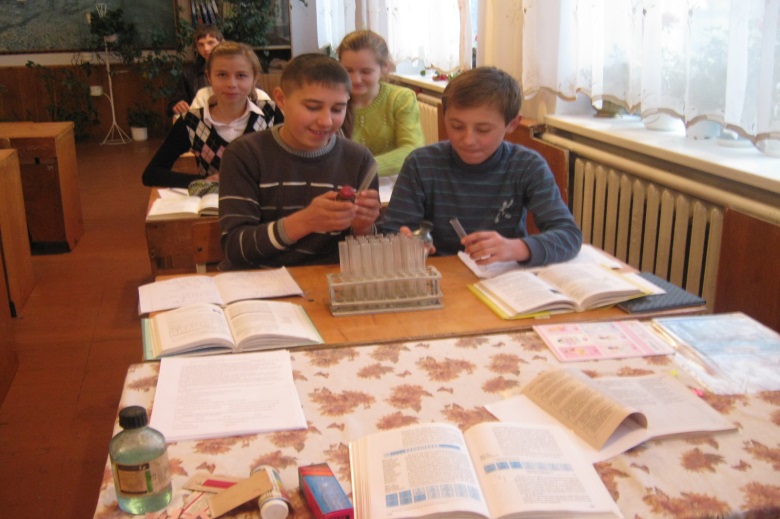 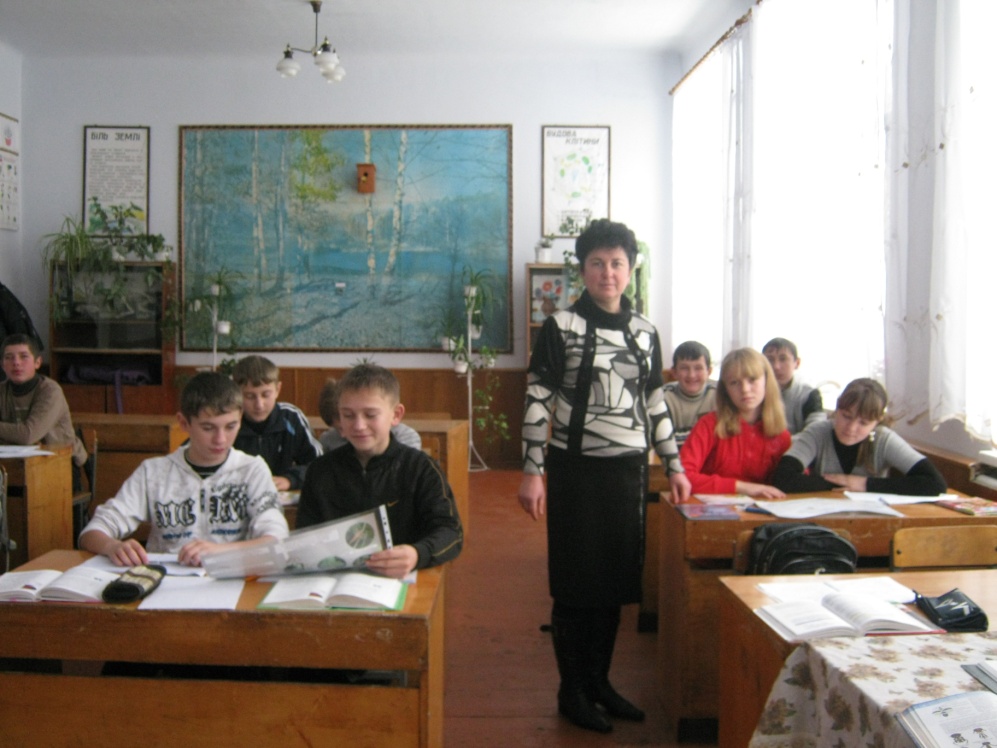 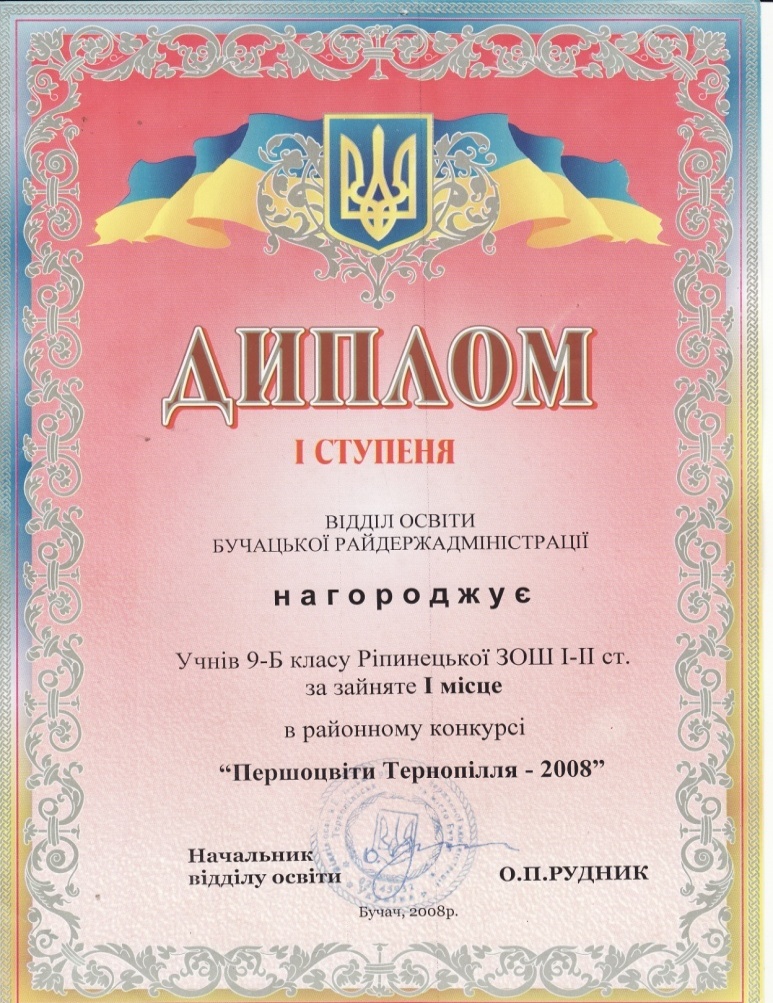 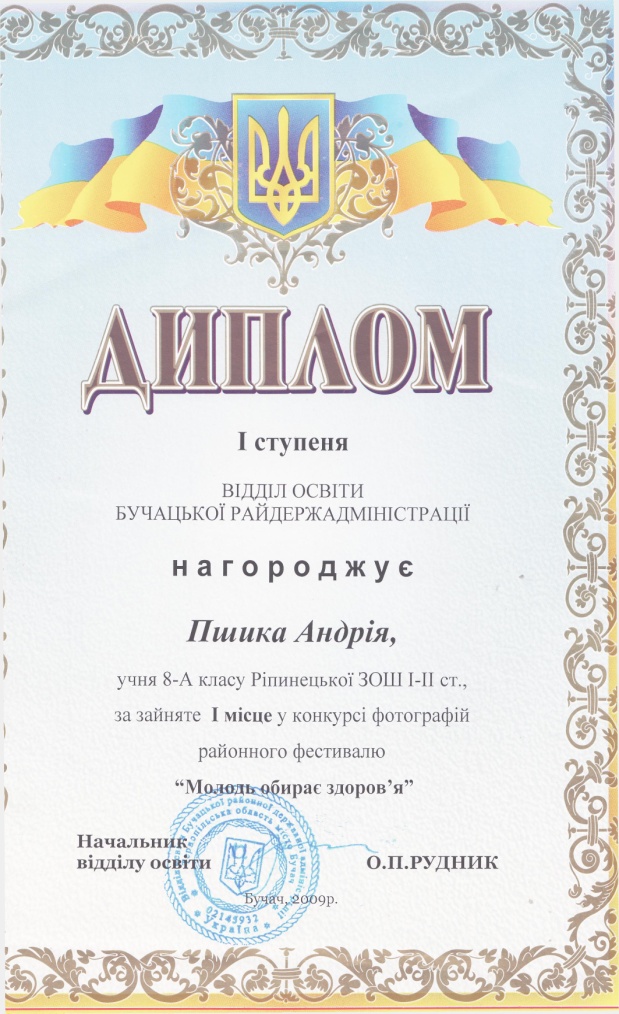 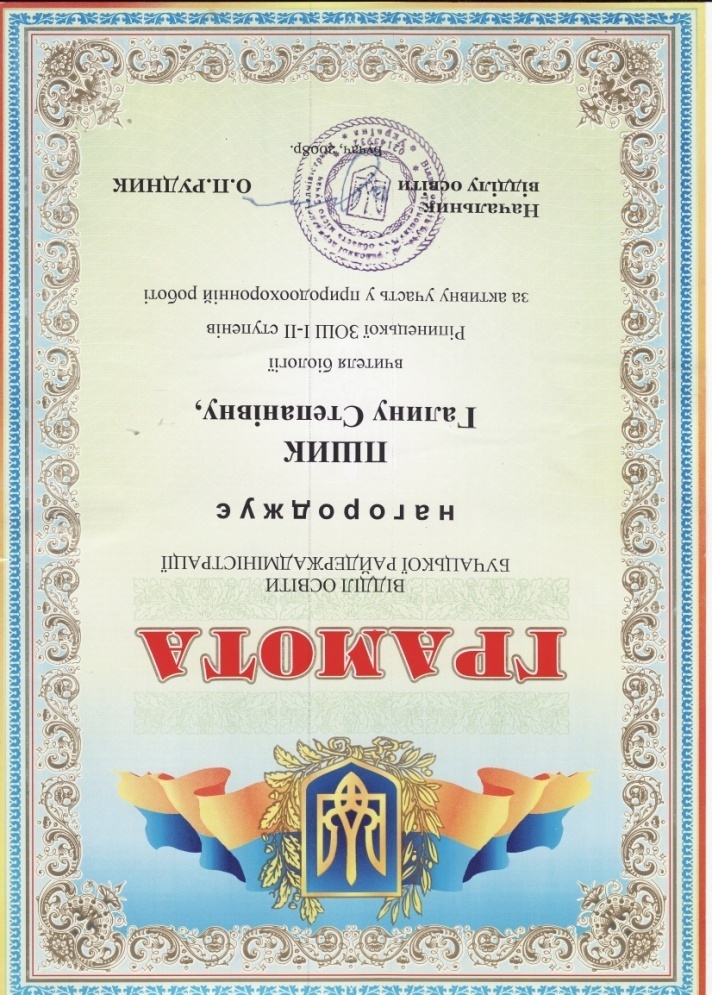 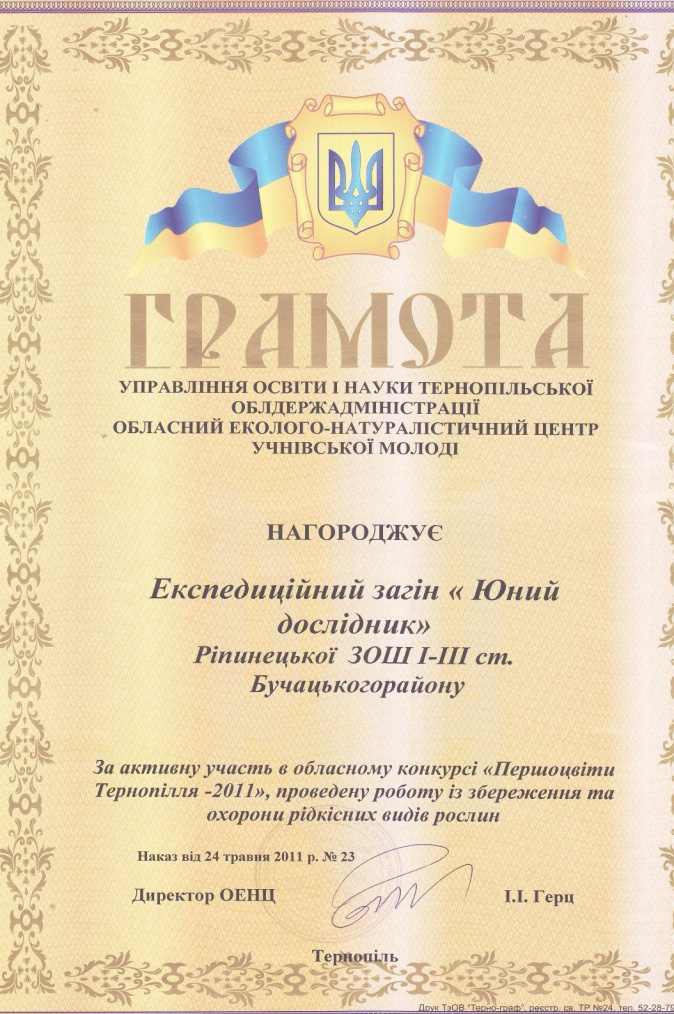 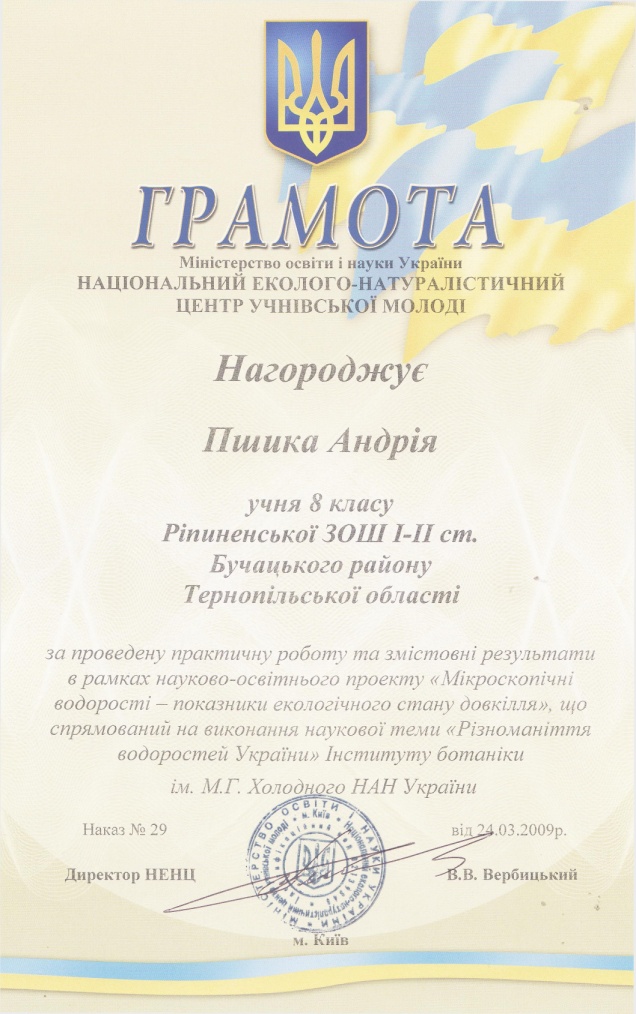 Учні школи нагороджені грамотами і дипломами районного відділу освіти, обласного еколого-натуралістичного центру учнівської молоді, національного  еколого-натуралістичного центру  м.Києва